Networks (part 3)
Today
Last time: 
IP spoofing and Ipsec
Other protocols: ICMP, UDP, TCP
TCP attacks
DDOS attacks
Intrusion detection
Routing traffic on the internet
Any router on the internet is simply trying to pass traffic along
either to the destination
or to a smarter peer
Very chaotic
inherently different from telephone traffic, since no route is guaranteed
Different routing protocols are relevant
Interior versus exterior
Interior protocols are worried intra-domain routing
IGP, such as RIP, OSPF, etc.
Exterior protocols deal with inter-domain routing
Standard is now BGP, which we’ll discuss today
Two main types: link-state or vector-distance
link-state: tell the world about your neighbors
fast convergence, but slow on CPU time
vector-distance: tell your neighbors about the world
slow convergence but much less computationally intensive
RIP: an interior protocol
A distance-vector protocol:
distance means it is based on number of hops
vector means the destination
RIP sends information via UDP every 30 seconds to port 520
Sends essentially all available routing information
Also tells you about information it got from other routers
When “distance” reaches 16, the route is dropped
Issues: converges slowly, no reliability or encryption
But still used in smaller scale organizations
OSPF: another interior one
A link-state protocol, usually for larger networks thank RIP or when faster guarantees are needed
Any new router tries to discover its neighbors by sending hello packets
includes link state information and list of neighbors
neighbors then know that they are “seen”
The routers then “vote”, with the largest IP address becoming the designated router for the group
Can also give best router a priority
This router now designs all routing in the area
All agree on the database for routing
More on OSPF
Note: built right on top of IP, so has checksum and ACK built in
Can also send packets that request link-state information or update it
Uses Dijkstra’s SPF algorithm
slow enough that it’s not feasible for the wider internet
recalculates often, anytime networks are added or removed
Versatile, and has some reliability built in
BGP: Border Gateway Protocol
Designed in 1989 as a way for autonomous systems (AS) – usually routers - to exchange routing info
Generally for external networks only
a path-vector protocol
Any router just needs an AS number from the American Registry of Internet Numbers (ARIN)
BGP neighbors (or peers) are established manually between routers – TCP on port 179
simpler than OSPF since doesn’t worry about reliability
A 19-byte message is sent every 30 seconds to maintain the connection
How BGP works
An AS  notifies everyone else what networks belong to it, and how to direct traffic correctly
Based on netblocks:
192.169.0.0/24: all addresses between 192.169.0.0 and 192.169.0.255
192.169.4.0/22: all addresses between 192.169.4.0 and 192.169.7.255
If an AS is responsible for a netblock, it advertises this to neighbors
If an AS is willing to provide transit for another AS, it advertises this as well
If an AS sees multiple advertisements, it tries to choose the most specific or “shortest path”
BGP issues
Routing tables are huge, and anything advertised is essentially added to the table
aggregation is pushed, but not always possible for all networks
If someone decides to “advertise the internet”, it is possible all traffic will get routed to them
filtering helps: set it up so that you don’t accept routes from people you don’t expect
BGP Blackhole attack
First, get labeled as an AS peer by someone
Not too hard
Then advertise a more specific route: 
Example: If your victim is 192.169.2.34 in a /16 netblock, advertise a route for 192.169.2.0/24
Your route will take precedence
Even if there is a tie, you can still capture or deny traffic for Ass closer to you than your victim, since BGP defaults to shorter path
BGP Blackhole attacks
These actually happen!  (Rather often…)
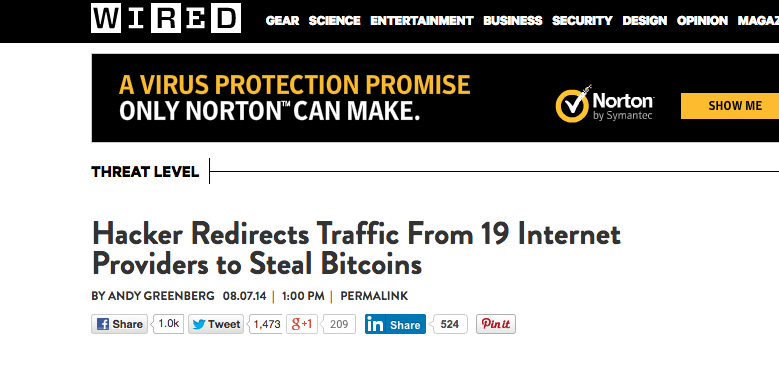 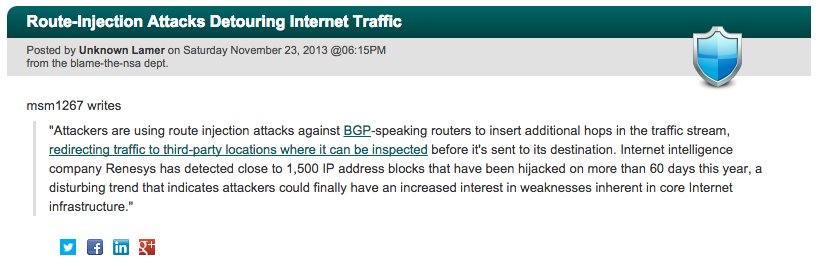 Fixing it
Resolution of these hacks isn’t easy
Human mediated detection and response: Find the upstream point of the bad AS and get them to stop accepting this route along the way.
All ASs must trust neighbors, which trust their neighbors, etc – so only takes one malicious AS to break it.
In other words, trust in this system is transitive and global, and any such system can be hacked!
Blackhole purposes
One bright side – this only allows denial of service, not compromise of system
Generally doesn’t last long either, since people notice when their traffic drops
RouteViews or similar tools can help find offenders
However, can happen by a screwup rather than by malice
Using blackhole for man-in-the-middle
The Polokov Attack (performed live at DEFCON 2008):
Have two connections to the internet – one with full peering connection (the attack link) and one that doesn’t filter packets by IP address (the return link)
Through the return link, perform a traceroute to victim’s network, and compute the AS path for this route (the return path)
Through the attack link, advertise your victim’s network (as a blackhole), but prepend the return AS path
Result: all BUT the return AS path will direct traffic to you!
Then modify the packets, so when one is going to the victim, increment the TTL field and forward it through the return link
General countermeasures for Blackhole attacks
Monitor (via routeview services that are easy to get) remote BGP feeds
If your network isn’t behaving, alert someone!  
Small community, so usually easy
However, not instantaneous fix
A lot of work has focused on cryptographic authentication to verify ownership
Problem: BGP thrives on flexibility
Another: Routers aren’t flexible, and crypto overhead isn’t negligible
DNS
The Domain Name System (DNS) is the distributed system for mapping user friendly domain names (such as google.com or mathcs.slu.edu) to the correct IP addresses.
It is hierarchical:
Authoritative name servers “own” a domain
These govern which servers “own” subdomains  
Invented in 1983 by Paul Mockapetris; prior to this every computer simply had a file called hosts.txt that stored all computers on the ARPANET.
How it works:
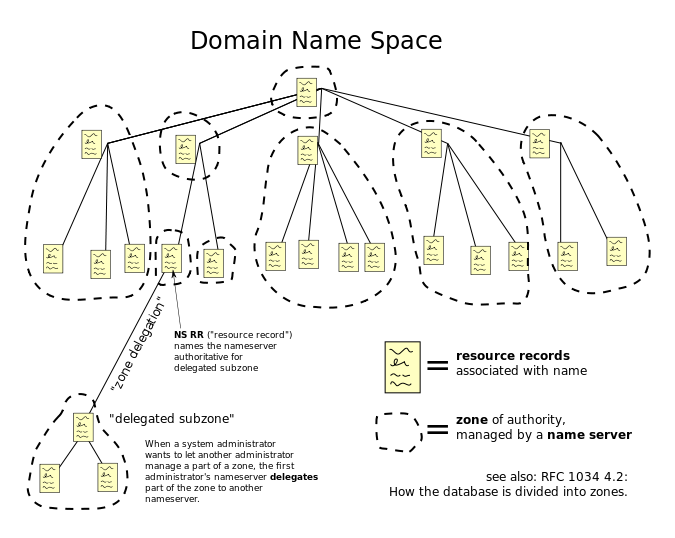 More DNS details
DNS is generally udp based (so not terribly reliable).
To reduce the load on the system, records are cached for some period of time; this is generally a small amount of time, but the protocol supports up to 68 years.
The OS of any computer runs a DNS resolvers that applications hand requests to.  
In addition, home users are relying on ISPs setting up a DNS server to track their current IP.
Things can be even more complex; some applications (such as web browsers) even keep their own DNS cache.
DNS details (cont.)
Hostnames and IPs don’t necessarily match 1-1.  
For example, often set up a domain name with multiple IPs in order to distribute traffic load.
Also used for email delivery.
Multiple servers are generally provided for each domain to deal with any failures in the system.
Variants such as dynamic DNS (DDNS) allow for rapid update by the hosts (such as for mobile systems).
Root servers
At the top level, there are 13 root servers (A-M) somewhere in the world, with additional scattered backups.
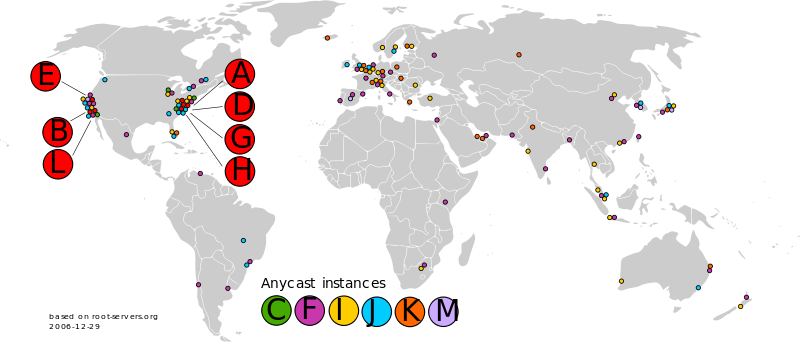 DNS resource records
The data structure that holds the information is called a resource record (often abbreviated RR).
Contains:
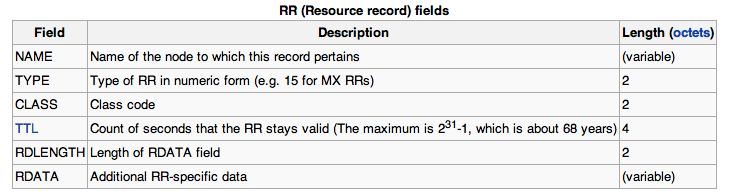 DNS and security
DNS lookups are inherently not secret or secure.
Nothing guarantees information integrity in this system.
This is a problem – the internet depends on this process working correctly!
Obvious availability issues, since these servers going down would disrupt service worldwide.
The server or client could be a threat, since nothing is authenticated in this system.
DNS lookup problems
What can really go wrong?
A DNS answer (coming from a server) could be spoofed by a malicious user.  
Relatively easy – it’s UDP, remember?
Combine with injection attack – send request so server will check, and at the same time flood with your own answer.
A DNS server could actually send false data.
DNS databases could be corrupted.
How likely?
Important names (ie TLD: .gov, .com, etc.) generally have a long TTL field.
Attacks can only be attempted once per TTL, so how likely?
An attacker can send 1000 packets in an attempt.  Odds of success are 1 – (1-2-16)1000 ~ 1.5%
(Not that comforting, actually…)
One defense: increase entropy
Instead of always using the same UDP source port, select a random one.
Now attacker has to guess both transaction ID and the source port, so 1 in 230 instead of 1 in 216 per packet.
Also, DNS is case insensitive, but almost all authorities preserve case (lazy programming)
So randomly apply a capitalization
DNSSec: one solution
The basic concept of DNSSEC is simple – all transactions are “signed” so that you know the correct source is giving you the data.
Two options:
The server responding can “sign”
Or the server that owns the namespace can “sign”
DNSSEC has the server that owns the namespace sign the authenticity of any RR’s giving an address.
Note: not a privacy solution!
Practical implications to DNSSEC
Each DNS database must store signatures for RR’s.
Essentially adds several portions to the RR’s, including DNSKEY, RRSIG, etc.
The records have gotten much longer as a result.
ICANN (which manages DNS) signs for itself and top level domains.
Each top level domain signs for domains under it.
And so on down.
An example
Consider mathcs.slu.edu (or 165.134.234.6).  Who signs this translation?
The SLU DNS server
And how can we be sure that that is the correct server to sign?
Because the EDU server verifies the SLU server’s signature
Each level leads one step closer to top level ICANN server, and this information lives in DNS databases.
Ideally, every query will begin at the top, so entire chain is authenticated.
Some problems
To use DNSSEC, it must be supported by the DNS server above you (as well as all the others above that).
If no RRSIG comes back in the RR, it could be an error.  Or a man-in-the-middle attack.  Or a configuration problem along the way.
To be secure, need to check all signatures yourself, but also can have trusted authority check them (and to have secure communication between yourself and authority).
Non-existent records
How can we get a signed record for EVERY possible non-existent name out there, to be sure they actually don’t exist?
Solution: Names are alphabetically ordered.  Between any two names, a bunch don’t exist, so we can sign this range of names.  
When someone looks up one of these names, we give them a range signature.
For Example
You get authoritative information that the name isn’t assigned
lasr.cs.ucla.edu
131.179.192.136
pelican.cs.ucla.edu
pelican.cs.ucla.edu
131.179.128.17
131.179.128.17
toucan.cs.ucla.edu
toucan.cs.ucla.edu
131.179.128.16
131.179.128.16
lbsr.cs.ucla.edu –
pd.cs.ucla.edu
NOT ASSIGNED
Foils spoofing attacks
> host last.cs.ucla.edu
DNSSEC status
Implementations of DNSSEC are in use, and are heavily promoted (first by DARPA and now by DHS).
ICANN has signed the root, and all the major nodes are done (.com, .gov, .edu, .org, .net)
NOT all signed below, however, and many “island of security” exist in DNS.  
These sign for themselves and anyone below.
The utility of DNSSEC ultimately depends on the clients actually checking signatures.
Using DNSSEC
Unfortunately, installing and managing DNSSEC is also fairly difficult.
Particularly hard for domains with lots of things to support, since every new name required lots of new things to sign.
In practice, many things sign certificates for lengthy amounts of time (days or months), which makes hijacking after an update much easier, also.
Privacy
Obviously, DNSSEC does nothing to keep communication secret.  DNS is inherently public!
Encryption is the core of how we keep communication secret.  So what else should we worry about?
Traffic analysis:
Sometimes, the goal is to hide that we are even talking to each other.  
This can be deduced even if our data is encrypted, since routing is a public process.
Location Privacy
In addition to knowledge of communication, location information is given away by packet data.  
IP addresses often give away a lot of information about where you are.
Mobile devices communicate while you are on the move!
Can be used to get information on our movement and actions, often without our knowledge.
What types of solutions are possible today, given our internet infrastructure?
Anonymizer
Network sites that accept requests from outsiders.
They submit these requests under their own or a fake identity.  
Responses are returned to the original requester.  
In fact, a NAT box is a simple version of this!
Problem:
The anonymizer knows your identity.
Generally, should not assume this is a reliable source of anonymity, since can be tricked, hacked, or compelled into giving up information.
Onion Routing
Meant to conceal sources and destinations in all traffic.
A group of nodes agree to be onion routers.
The users obtain cryptographic keys for those nodes.
Each packet goes through many hops.
Many users send many packets through the routers, which conceals who is really talking to whom.  
Setup for a packet:
Encrypt the packet with the destination’s key.
Wrap that with another packet to another router, encrypted with that router’s key.
Iterate this many times.
A picture:
Source
Destination
Onion routers
What’s Really in the Packet
Delivering the Message
What do we get?
Assuming it all went right:
Nobody could read our data.
Nobody is sure who sent it (except the receiver).
Nobody is sure who received it (except the sender).
Onion routing issues
Using keys properly
Traffic analysis is still possible
Overhead is a problem
Multiple hops
Multiple encryptions
Limited anti-government possibilities.  (In particular, China has a history of disabling these.)
Ethical implications, also.
This makes running botnets much easier.